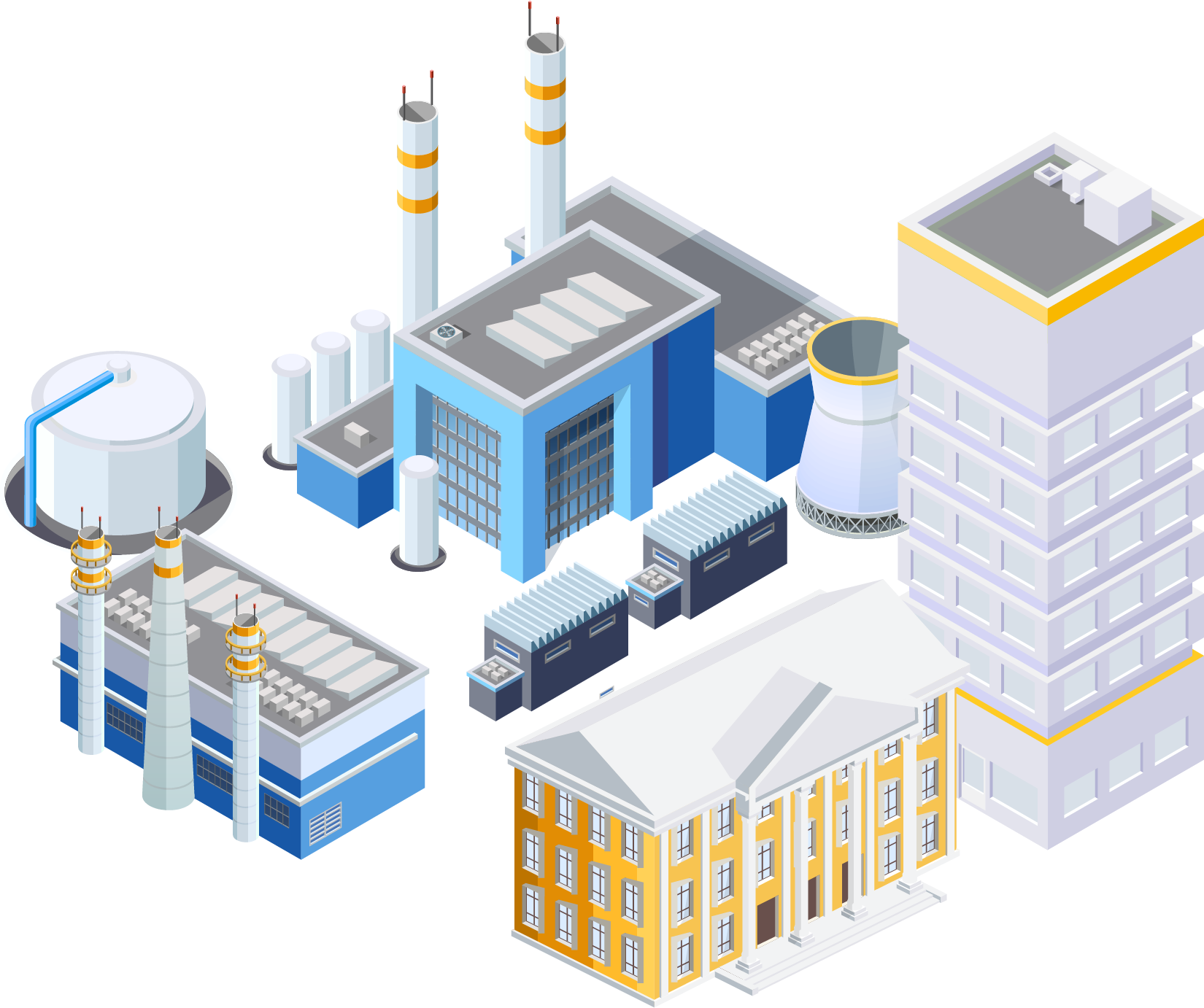 Добро пожаловать 
на «Чепецкий механический завод»
Удмуртская Республика,
г. Глазов
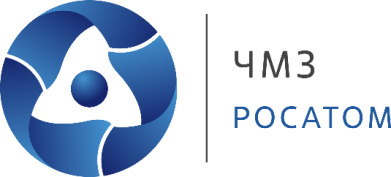 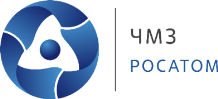 1780
ЖИТЕЛИ ГОРОДА НАЗЫВАЮТ СЕБЯ – ГЛАЗОВЧАНЕ
ГЛАЗОВ
НОВОСИБИРСК
ТЮМЕНЬ
ХАБАРОВСК
ВЛАДИВОСТОК
НИЖНИЙ НОВГОРОД
ИЖЕВСК
ЕКАТЕРИНБУРГ
МОСКВА
КИРОВ
ПЕРМЬ
ИРКУТСК
ОМСК
КРАСНОЯРСК
УЛАН-УДЭ
Глазов – город на севере Удмуртии на реке Чепца. Официально город образован в 1780 году.
ОБЩИЕ СВЕДЕНИЯ О ГЛАЗОВЕ
Где это Глазов? 
Ижевск  знаешь? Ну это где автоматы Калашникова делают…
2
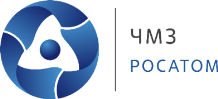 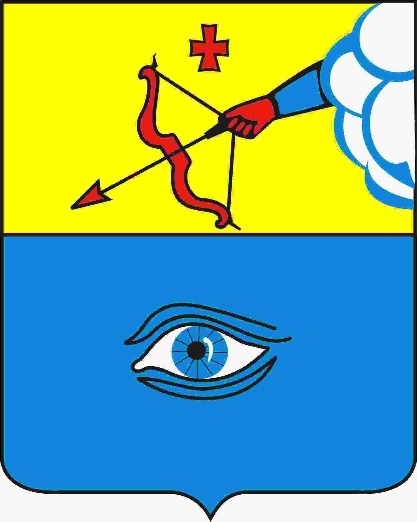 На гербе города изображен глаз.  Чтобы отразить специфику названия, Петербургский архитектор Иван Лем выполнил в 1784 г. Уникальный в истории план города Глазова, который сохранен до наших дней.
Если посмотреть на центральную площадь сверху, то по форме она представляет собой глаз, от которого расходятся семь улиц-ресниц, что придаёт названию города особый символизм.
ОБЩИЕ СВЕДЕНИЯ О ГЛАЗОВЕ
3
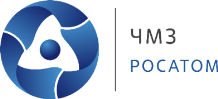 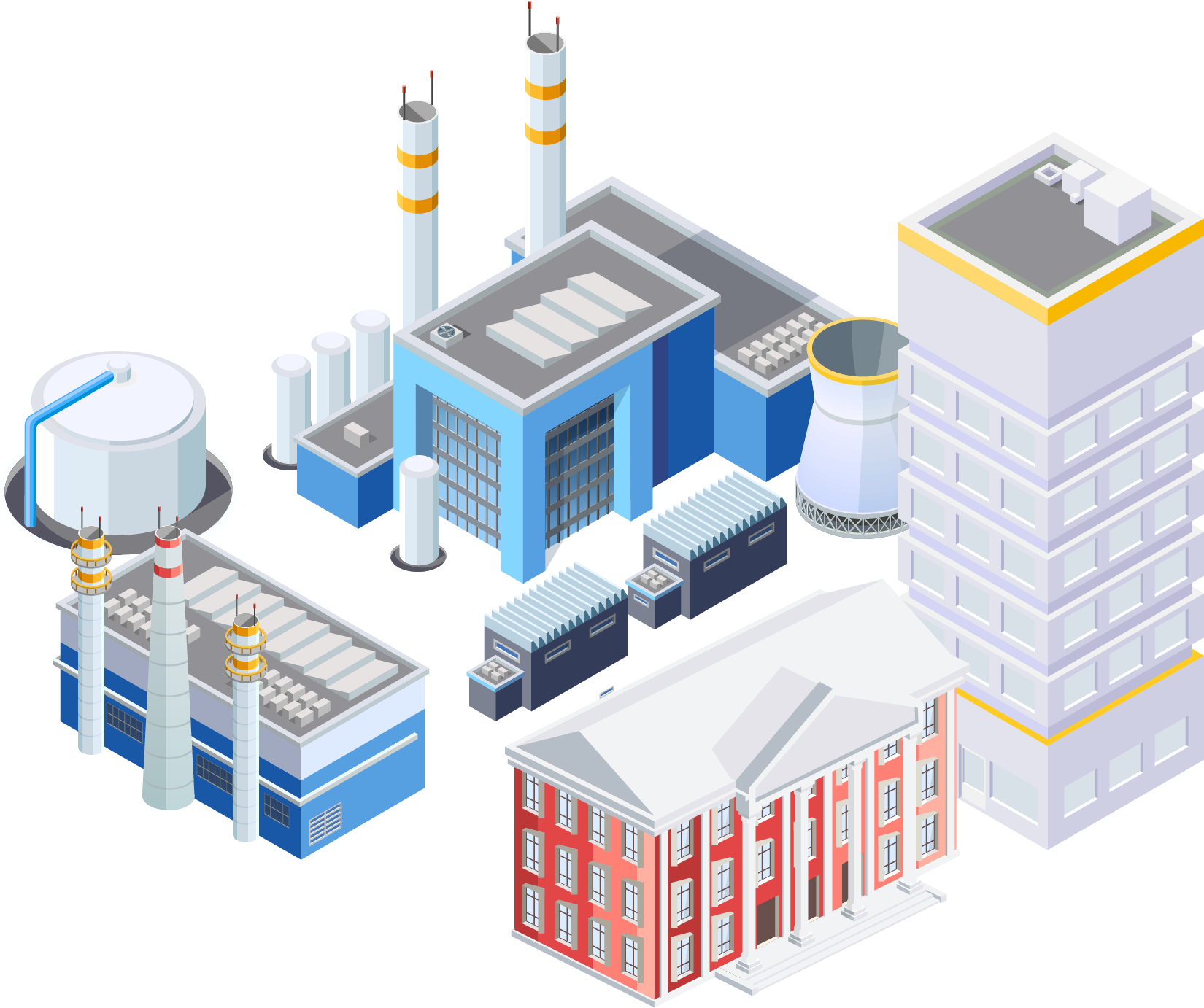 АО «ЧЕПЕЦКИЙ МЕХАНИЧЕСКИЙ ЗАВОД» ГОСКОРПОРАЦИИ «РОСАТОМ»
один из ключевых в технологической цепочке изготовления топлива, конструкционных материалов и изделий для атомной энергетики.
АО ЧМЗ:
Крупнейший в мире и единственный в России производитель изделий из циркония и его сплавов.
Занимает ведущие позиции в производстве  металлического кальция и сплавов на его основе,  природного и обедненного урана
АО «ЧЕПЕЦКИЙ МЕХАНИЧЕСКИЙ ЗАВОД»
Производит электролитический гафний и низкотемпературные сверхпроводниковые материалы, прокат из титана, его сплавов и  труб из циркония
Выпускает высокочистый металлический ниобий,  диоксид циркония и техническую керамику на его основе, оксиды и карбонаты редкоземельных  металлов
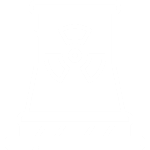 4
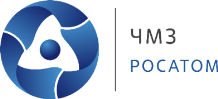 Выпускник Уральского Государственного 
Технического Университета  - УПИ
Чепецкий механический завод: 
1996 - 2007 г.г. – инженер-технолог, начальник участка, начальник отделения цеха № 51 (гидрометаллургический цех);
2007 – 2010 г.г. - начальник цеха № 53 (цех хлорной технологии);
2010 – 2012 г.г. - заместитель генерального директора – технический директор;
2012 – 2014 г.г. - руководитель проекта по хлоридной технологии;
2014 – 2015 г.г. - заместитель генерального директора по строительству и реконструкции; 
2015 – 2020 г.г. - заместитель генерального директора – технический директор;
с 28.09.2020 г. - Генеральный директор АО «ЧМЗ»
Чинейкин Сергей Владимирович
ГЕНЕРАЛЬНЫЙ ДИРЕКТОР 
АО «ЧЕПЕЦКОГО МЕХАНИЧЕСКОГО ЗАВОДА»
5
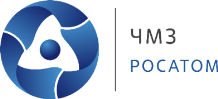 Заместитель генерального директора – директор по производству
Заместитель генерального директора – технический директор
Заместитель генерального
директора по развитию неядерных бизнесов – директор коммерческий
3 года
Производство, наука, техническое направление или проектная
деятельность?
Начальник технологической службы/ начальник цеха/ начальник СКТО
3 года
Руководитель отдела, службы
Начальник цеха
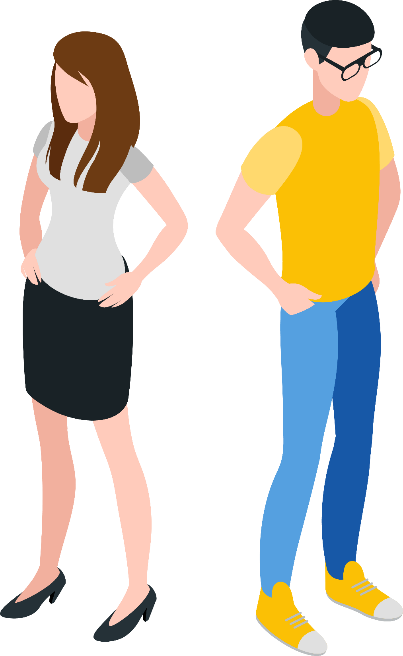 Руководитель проектной группы
3 года
Специалист главный/ начальник отдела/ начальник лаборатории
Инженер по подготовке производства главный
3 года
Руководитель проекта
Инженер по подготовке производства старший
От 100 000 руб./мес.
Инженер технолог ведущий
От 60 000 руб./мес.
Мастер/ инженер-технолог
60000-75000 руб./мес.*
Инженер-исследователь/ инженер-технолог
60000-70000 руб./мес.*
Участник проекта
КАРЬЕРА МОЛОДОГО СПЕЦИАЛИСТА
НАУКА/ТЕХНИЧЕСКОЕ РАЗВИТИЕ
ПРОЕКТ
ПРОИЗВОДСТВО
* Фактический размер заработной платы может быть больше за счет доплат за работу с вредными условиями труда, за работу в ночное время, оплаты времени приема-передачи смены, за работу со сведениями, оставляющими гос. тайну
6
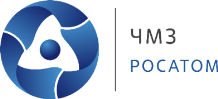 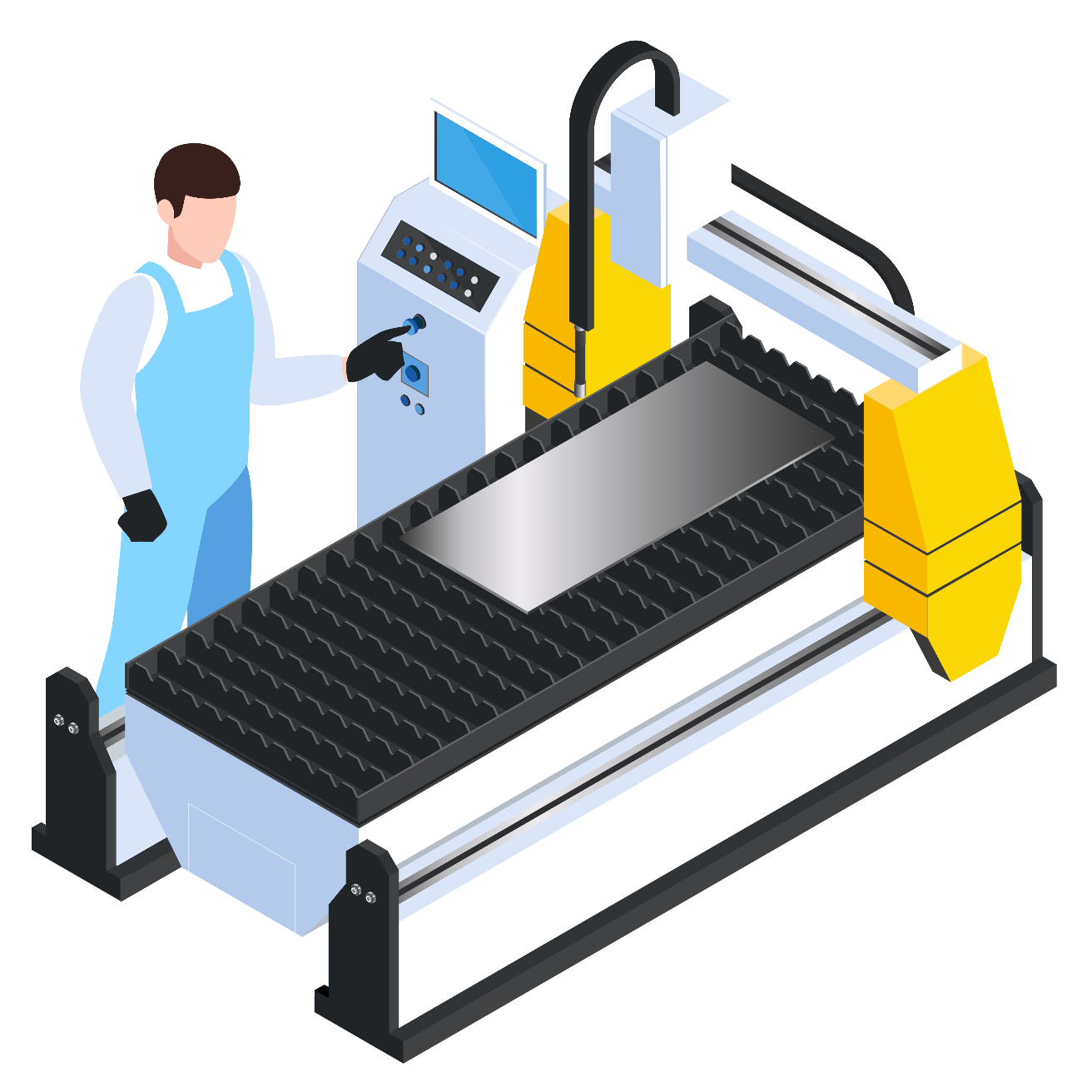 >1000
>100
3750
сотрудников работают на АО «Чепецкий механический завод»
человек заняты научно-технической деятельностью
работников в возрасте до 35 лет
МЫ ПРЕДЛАГАЕМ
Работу по специальности
Постоянное повышение профессионального уровня
Обучение и развитие молодых специалистов
Возможность творить будущее своим трудом
Возможность ежегодного повышения уровня з/п
МЫ ПРИГЛАШАЕМ ВЫПУСКНИКОВ ВУЗОВ:
Материаловедение и технологии материалов
Металлургия
Химическая технология материалов современной энергетики
Проектирование технологических машин и комплексов 
Технология машиностроения
АО «ЧЕПЕЦКИЙ МЕХАНИЧЕСКИЙ ЗАВОД»
7
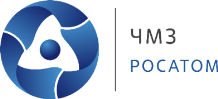 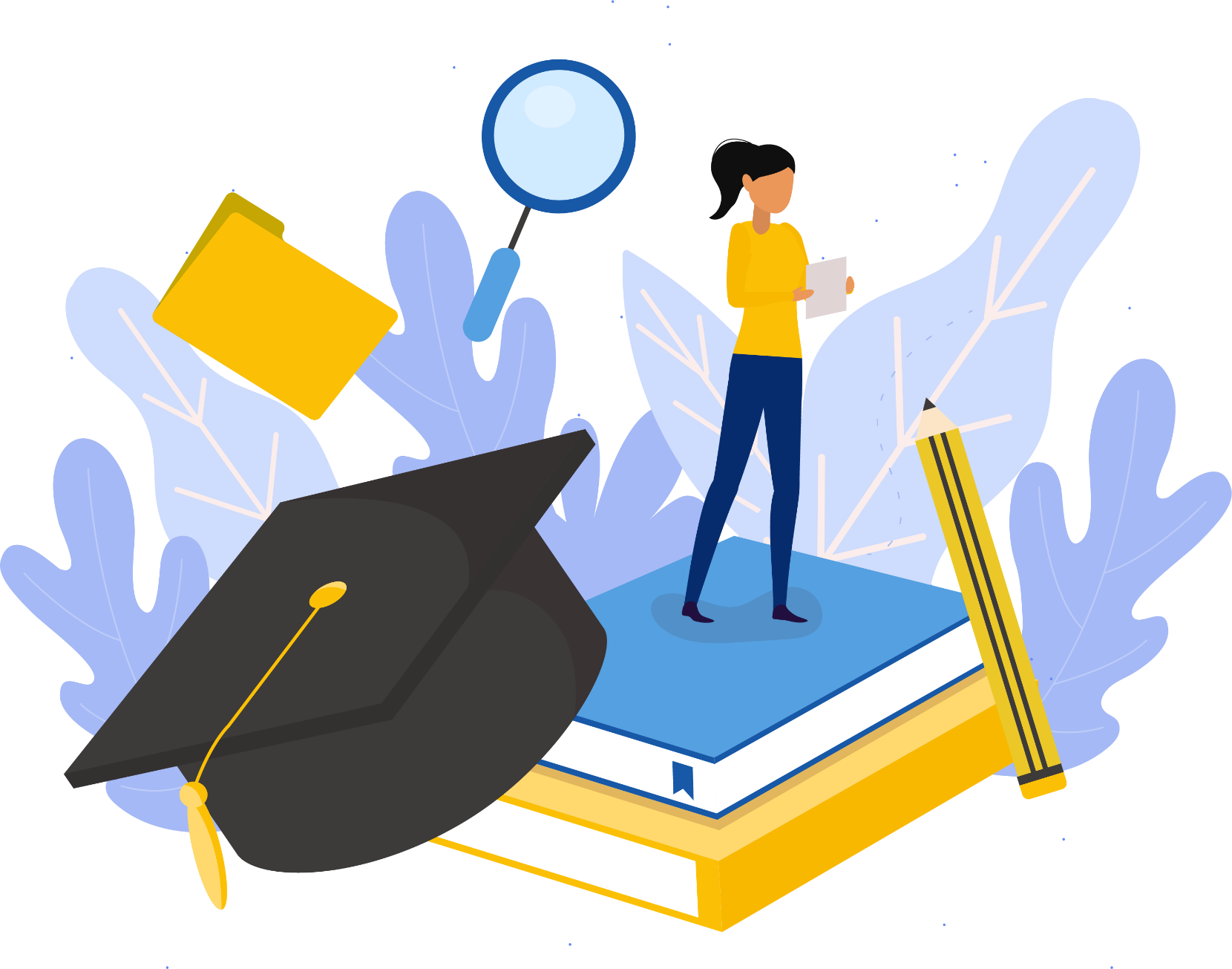 ПРИ ТРУДОУСТРОЙСТВЕ АО ЧМЗ ВЫПЛАЧИВАЕТ МОЛОДЫМ СПЕЦИАЛИСТАМ МАТЕРИАЛЬНУЮ ПОМОЩЬ
ПРЕДОСТАВЛЕНИЕ ЖИЛЬЯ/КОМПЕНСАЦИЯ РАСХОДОВ НА АРЕНДУ ЖИЛЬЯ
МОЛОДЫЕ СПЕЦИАЛИСТЫ ИМЕЮТ ПРАВО НА ПОЛУЧЕНИЕ:
Материальной помощи (при заключении брака, рождении детей и т.д.)
Беспроцентный целевой займ на первоначальный взнос по ипотеке
Разовая компенсация проезда к месту работы
Получение компенсации части расходов на погашение процентной ставки по ипотечному кредиту
ДМС
Санаторно-курортное лечение
Участие в спортивной и культурной жизни предприятия и отрасли (атомиада, ATOMSKILLS,  молодежный конгресс,  КВН, «что? Где? Когда?» и др.)
ПРОГРАММЫ ПОДДЕРЖКИ МОЛОДЫХ СПЕЦИАЛИСТОВ
8
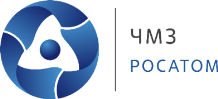 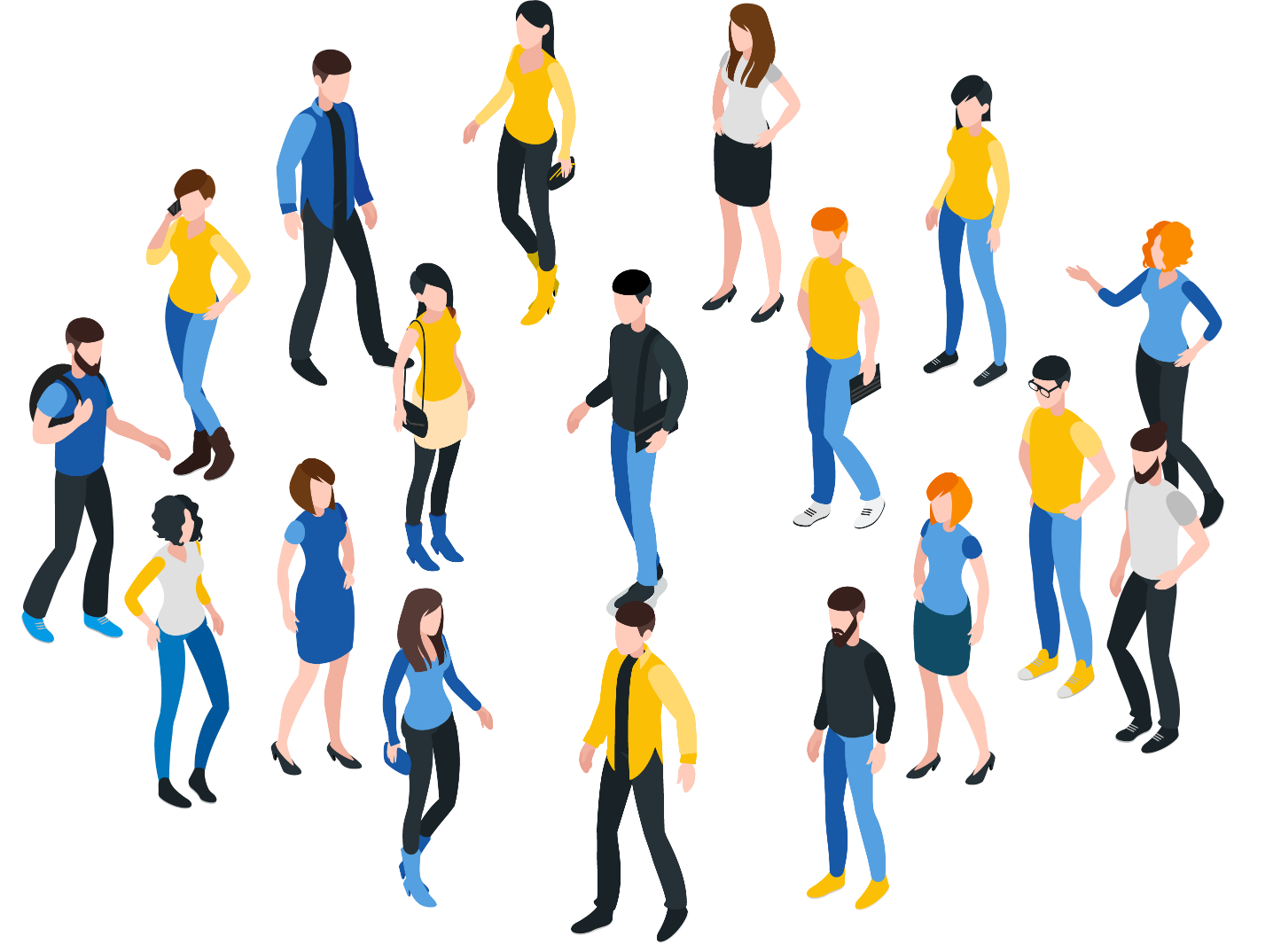 Россия, 427620, Удмуртская Республика,
г. Глазов, ул. Белова, д.7
(34141) 9-67-41
8-950-821-95-93
Каргаполова Яна 
Валерьевна
YVaKargapolova@rosatom.ru
cmp@rosatom.ru
КОНТАКТЫ АО «ЧЕПЕЦКИЙ МЕХАНИЧЕСКИЙ ЗАВОД»
РОСАТОМ – ЭТО ЛЮДИ
www.rosatom.ru
9